David Hume.„Já“ jako svazek percepcí
Jakub Čapek30. 10. 2017
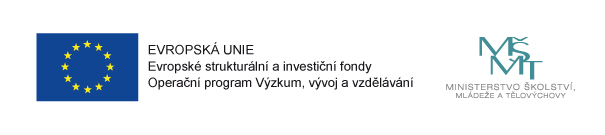 Prameny
A Treatise of Human Nature, 1739
- č. překlad 1. knihy: Pojednání o lidské přirozenosti. Kniha 1. Rozum, přel. H. Janoušek, Togga, Praha 2015.

An Enquiry Concerning Human Understanding, 1748
- Zkoumání lidského rozumu, přel. V. Gaja, Praha 1972.
- Zkoumání o lidském rozumu, přel. J. Moural, Praha 1996
Dva druhy „percepcí“ mysli
Imprese a ideje (impressions, ideas) (Zkoumání § 11, Pojednání, 67nn.)
rozdíl: ve stupni síly a živosti
příklady
přímý vjem horka vs. vzpomínka na tento vjem či představa horka
bezprostřední afekt (být zamilován) vs. vzpomínka či má představa o rozrušení druhého
definice imprese (dojmu): „všechny živější vjemy“
„all our more lively perceptions, when we hear, or see, or feel, or love, or hate, or desire, or will.“ (Enquiry, § 12).
reálnost (skutečnost) je věcí stupně, živosti, danosti impresí (nemůžeme si je sami vytvořit, vyvolat atd.)
Humova empiristická teze
„tvůrčí síla ducha není nic víc než schopnost skládat, překládat, zvětšovat nebo zmenšovat materiál, který nám poskytují smysly a zkušenost. Když si představujeme zlatou horu, spojujeme pouze dvě slučitelné ideje: zlato a horu, které známe od dřívějška… Zkrátka veškerá látka myšlení pochází z vnějšího nebo vnitřního zážitku, věcí vůle a ducha je pouze její míšení a skládání. Nebo, abych se vyjádřil filosoficky, všechny naše ideje, čili méně silné vjemy, jsou kopie našich dojmů neboli živějších vjemů.“ (Zkoumání, § 13).
Dva argumenty pro empirismus
1. Všechny složené ideje nakonec sestávají z jednoduchých, „jež jsou kopie předchozích citů nebo zážitků“ (Zkoumání §14)
idea Boha jako nejvýše rozumné, dobré a moudré bytosti vychází z vlastností našeho ducha (jež stupňujeme)
možné vyvrácení: nalézt ideu, která nemá počátek v původní impresi
2. Chybí-li někomu schopnost vnímat určitý zážitek (sensation), sotva si může vytvořit odpovídající ideu.
slepec si nemůže udělat představu o barvách, hluchý o zvucích, Laponec nebo černoch nemá představu o chuti vína
mírný člověk si neumí představit nesmiřitelnou pomstu či krutost
Program: odstranění sporů způsobených nejasnými ideami
„Všechny ideje, hlavně abstraktní, jsou svou povahou nejasné a temné, duch si s nimi tuze neví rady. … Naproti tomu všechny dojmy, tzn. zážitky ať vnitřní nebo vnější, jsou silné a živé, hranice mezi nimi jsou přesnější a je nesnadné se v nich mýlit. Máme-li tedy podezření, že filosofického termínu se užívá bez ideje nebo významu (jak se velmi často stává), stačí se zeptat, z jakého dojmu je ona idea odvozena. A nemůžeme-li tento dojem najít, naše podezření se tím potvrzuje. Když takto jasně ideje osvětlíme, můžeme právem doufat, že odstraníme každý spor, který se týká jejich přirozenosti a skutečnosti.“ (Zkoumání § 17).
Sdružování (asociace) idejí
Existují pouze tři zásady, podle nichž se ideje sdružují:
1. podobnost (resemblance)
2. shoda místa nebo času (contiguity in time or place)
3. vztah příčina – následek

„Obraz vede přirozeně naše myšlenky k originálu, zmínka o jednom pokoji v domě navodí otázku na hovor o dalších místnostech, a myslíme-li na ránu, stěží můžeme zabránit myšlence na bolest, která po ráně následuje.“ (Zkoumání § 19)
Hume o identitě
1. Popření teze o bezprostředním vědomí „já“
2. Humova teze o „já“ jako „svazku percepcí“
3. O identitě obecně: záměna identity a vztahu (asociace)
4. Domnělá identita osoby se zakládá na vztahu kauzality
1. Teze o bezprostředním vědomí „já“
„Někteří filosofové si představují, že v každém okamžiku jsme si bezprostředně vědomi toho, co nazýváme naším já, že pociťujeme jeho existenci a trvání této existence a že o jeho dokonalé identitě a jednoduchosti máme jistotu, která je větší než jistota demostrativního důkazu.“ (Pojednání, 251)

Já (self)
poznáváme bezprostředně (např. silná bolest mě „poutá“ k já)
vyznačuje se „dokonalou identitou a jednoduchostí“ a „trvalou existencí“
1. Teze o bezprostředním vědomí „já“
Hume: „Všechna tato sebejistá tvrzení naneštěstí odporují právě té zkušenosti, která se uvádí na jejich podporu. Nemáme žádnou ideu já, která by odpovídala tomuto výkladu. Z jaké imprese bychom totiž mohli tuto ideu získat?“

„Každou reálnou ideu musí založit nějaká imprese“
já však nemůže být jednotlivá imprese, ale něco společného všem a stálého
nemůže se zakládat na impresi, neboť žádná není „stálá a neměnná“
tedy: „žádná taková idea neexistuje“ (252)
2. „Já“ jako „svazek percepcí“
Upřesnění nauky o percepcích
Od sebe různé, odlišitelné a oddělitelné, a „nepotřebují nic, na čem by jejich existence závisela“
„Nikdy nejsem schopen přistihnout sám sebe bez nějaké percepce, a nikdy nemohu pozorovat nic jiného než tuto percepci.“ (252)

„Mysl je svým způsobem divadelní scéna, na kterou postupně vstupují různé percepce, pohybují se tam a tam, vytrácí se a míchají v nesčetných obměnách pozic a situací. Ve skutečnosti se v ní nenachází ani jednoduchost v jediném okamžiku, ani identita v různých okamžicích“ (253).
2. „Já“ jako „svazek percepcí“
„odvážím se o zbylých lidech [nechám-li stranou metafyziky] tvrdit, že nejsou ničím jiným než svazkem či souborem různých percepcí [nothing but a bundle or collection of different perceptions], které po sobě nepředstavitelně rychle následují a nacházejí se v neustálém plynutí a pohybu.“ (252)

nauka o já jako svazku percepcí může mít dva významy 
ontologické tvrzení: nic jako setrvalé já neexistuje
skeptický postoj: jediné, co můžeme z já poznat, jsou percepce a jejich vztahy
3. O identitě obecně
Pojmy identity a různosti

identita:
„idea předmětu, který v předpokládaných změnách času trvá neměnně a nepřerušovaně“ (identita, totožnost, 253)
„v nejpřísnějším smyslu vztaženém na stálé a neměnné předměty… vztah společný všem jsoucnům, jejichž existence alespoň chvíli trvá“ (14)

různost: více předmětů, které existují po sobě a ve vztahu k sobě
3. O identitě obecně
Svod (propension) chápat svou existenci jako neměnnou a nepřerušenou („unvariable and uninterrupted“)

záměna „identity a následnosti vztažených předmětů“ („sucession of related objects“)
důvod sklonu (chyby): „Akt obraznosti, pomocí něhož sledujeme nepřerušeně trvající a neměnný předmět, a akt, pomocí něhož sledujeme následnost vztažených předmětů, se pocitově téměř neliší“ (254)
„všechny předměty, jimž připisujeme identitu, aniž bychom jejich neměnnost a nepřerušovanost pozorovali, sestávají z následnosti vztažených předmětů“ (255)
3. O identitě obecně
Identita předmětů
Identita kusu hmoty („any mass of matter“) – totožnost, „všechny… části zůstávají nepřetržitě a neměnně tytéž“
Identita artefaktů
„Loď, jejíž značná část byla kvůli častým opravám vyměněna, stále považujeme za tutéž a připsání této identity lodi nebrání ani různost materiálu. Společný cíl, kvůli němuž se části spojují, je ve všech jejích proměnách tentýž a dovoluje imaginaci snadný přechod od jednoho stavu tělesa ke druhému.“ (257)
Identita rostlin a zvířat
„Tento úkaz je ještě patrnější, jestliže přibereme vzájemnost částí [sympathy of parts] vzhledem k jejich společnému cíli a předpokládáme, že při všech svých činnostech a operacích se nachází v recipročním vztahu příčiny a účinku.“ (257)
3. O identitě obecně
Další zdroje omylu
a) záměna numerické a specifické identity
opakovaný zvuk považujeme za tentýž
nový (kamenný) kostel zbudovaný na místě starého (cihlového)

b) změny podle nás neruší identitu, pokud jsou očekávatelné (typické pro dané předměty)
řeka (táž, třebaže se voda za den zcela vymění)
4. Identita osoby
Negativní teze: identita lidské mysli je iluzorní

„Identita, kterou připisujeme lidské mysli, je pouze iluzorní [ficticious] a podobného druhu jako ta, kterou připisujeme rostlinám a tělům zvířat. Nemůže mít jiný zdroj původu a musí pramenit z toho, že obraznost operuje na obdobných předmětem obdobným způsobem.“ (259)
4. Identita osoby
Pozitivní teze: identita lidské mysli se zakládá na vztahu idejí
vztah, jímž je několik percepcí sloučeno v jednu.
jde o vztah skutečný anebo o vztah „v obraznosti“?
Hume: „rozum nikdy nepozoruje žádné reálné spojení předmětů“.

Tedy spojení idejí některým ze zákonů asociace: podobnost, soumeznost a příčinnost. Identita: nerušený postup mysli podle jednoho z těchto vztahů
- podobnost: paměť vyvolává obrazy minulých percepcí a tím navozuje představu trvání téhož předmětu
- příčinnost: spojení percepcí podle vztahu příčina následek
4. Identita osoby
Hume: osobní identita je založena na příčinném vztahu
s rozsahem této (kauzální) následnosti se seznamujeme pouze pomocí paměti
ovšem řetězec příčin „a v důsledku toho i identitu naší osobnosti [můžeme] rozšířit za oblast naší paměti“ (262)

„Paměť tedy podle tohoto názoru osobní identitu spíše odkrývá [discover], než tvoří [produce] tím, že nám mezi našimi různými percepcemi ukazuje vztah příčiny a účinku. Bude tedy na těch, kdo tvrdí, že naši osobní identitu bezezbytku tvoří paměť, aby vysvětlili, jak jsme přitom schopni rozšířit naši identitu i za její oblast.“ (262)
Závěr
Hume: otázky osobní identity jsou nerozhodnutelné
identita závisí na vztahu idejí (podněcují snadný přechod našeho myšlení)
já (self) je redukováno na asociační vazbu mezi stavy vědomí v odlišných okamžicích času (žádné reálné pouto).
snadnost přechodu může slábnout a my nemáme žádný prostředek, jak říci, kdy ještě lze mluvit o identitě a kdy nikoli.
„spíše gramatické než filosofické problémy“, „spory čistě verbální“(262)
Problémy
Humova otázka: lze nalézt „já“ jako něco, s čím, máme zkušenost (impresi)?
ale není „já“ spíše tím, kdo má (jednotlivé) zkušenosti, spíše než tím, s čím činí zkušenosti.
není třeba usoudit, že já je sjednocujícím pólem všech zkušeností (Kant, Husserl), nikoli jejich předmětem?

Humova představa o mysli
zpředmětňující úvaha o obsazích mysli („perceptions“), které se „spojují“ podle tří asociačních vazeb.
asociační psychologie J. S. Milla či W. Wunda („Psychologie ohne Seele)
Problémy
Humův striktní pojem identity
absence změny
Ricoeur: „nehledal Hume něco, co nemohl najít; sebe, jenž je jen tentýž?“ (O sobě samém jako o jiném, Praha 2016, str. 143).
Morální důsledky
je-li identita osoby jen mylná představa, lze připisovat někomu zodpovědnost za činy, a to jak během života (lidská spravedlnost), tak po něm (poslední soud)?
lze usilovat o vlastní štěstí?
Možný výklad: Hume jakožto skeptik netvrdí, že žádné „já“ neexistuje. Pouze tolik, že kušenostně je však nalézt nelze.